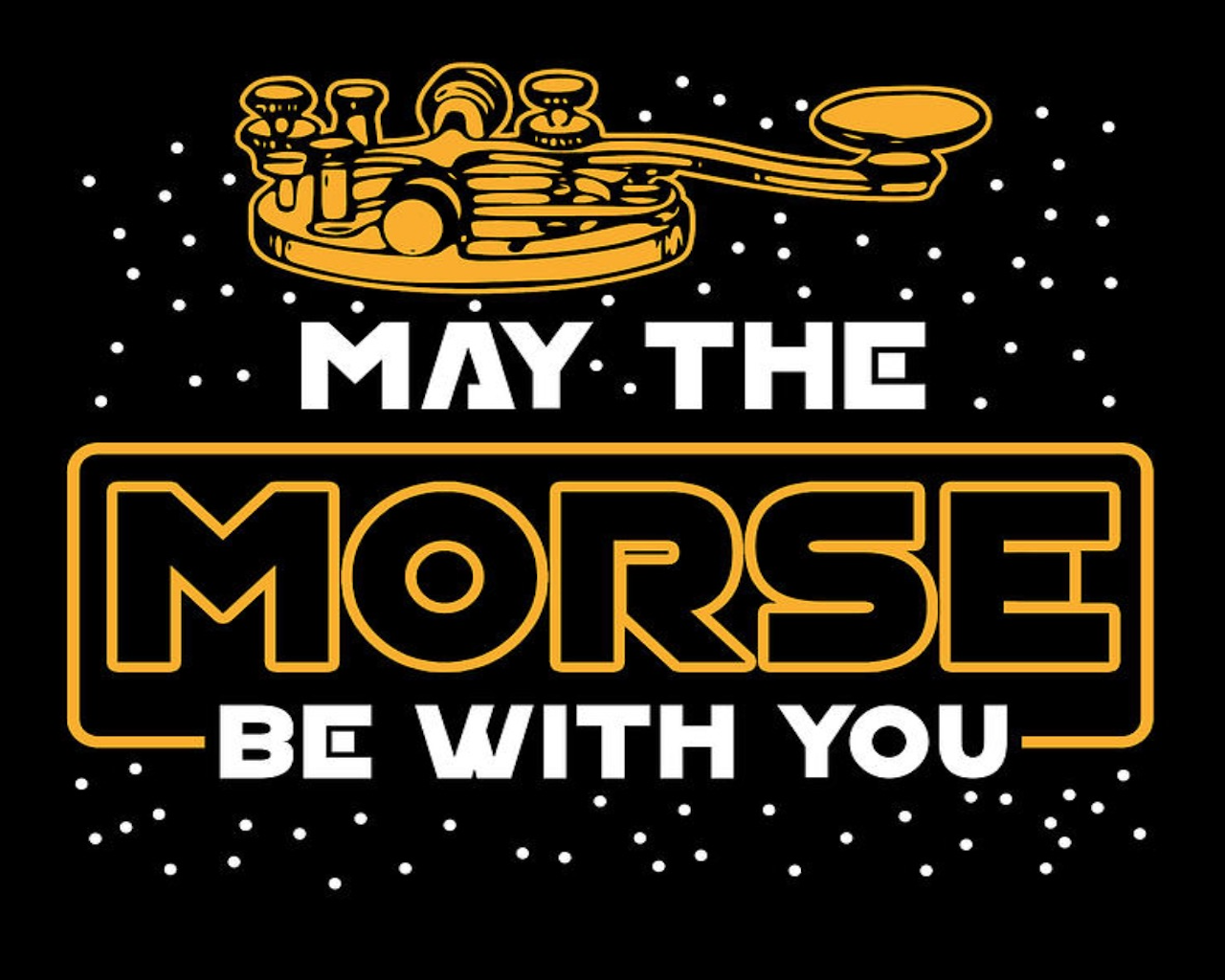 Beginning Morse Code
This is the font size of the presentation so make sure you can view it from your seat...
Hello
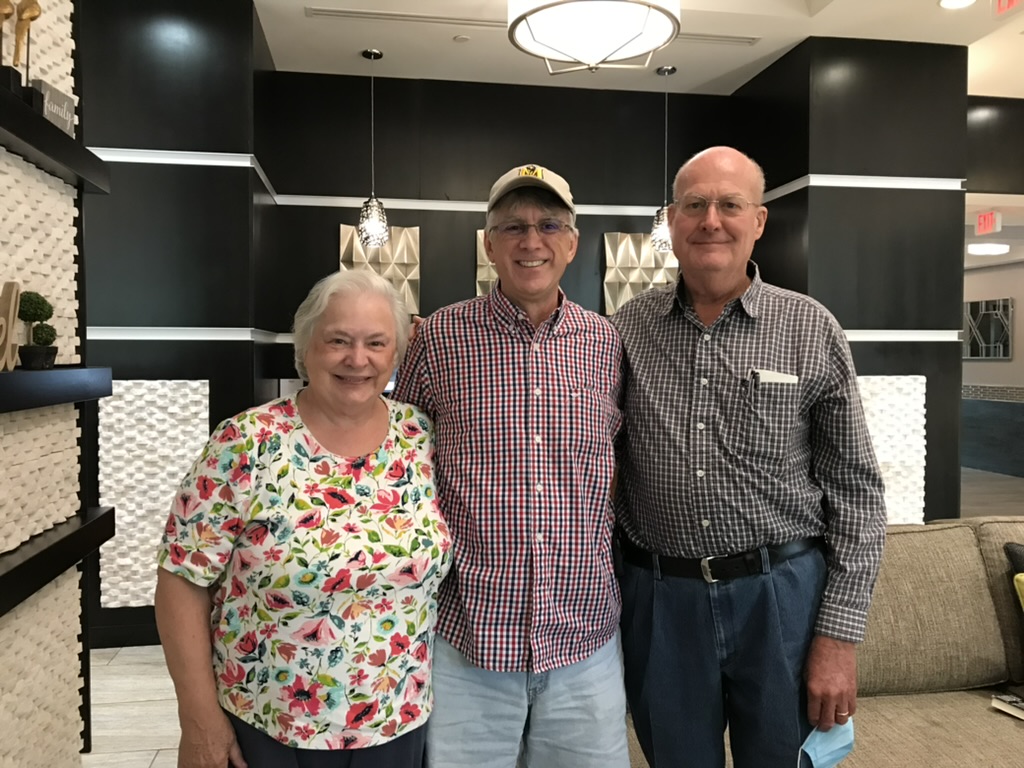 Keith Ford, K4KEF
keith@keithford.com
keithford.com/files
Challenge Question
Who here already knows morse code?
Fastest speed?
40 WPM?
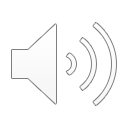 [Speaker Notes: 40 WPM]
Terminology
Why Me?  😀
1983 – learned 5wpm Morse code for Novice license
Why Me?  😮
1983 – learned 5wpm Morse code for Novice license
1986 – starting learning Morse code again
Why Me?  ☹️
1983 – learned 5wpm Morse code for Novice license
1986 – starting learning Morse code again
2001 – let my license expire
Why Me?  😷
1983 – learned 5wpm Morse code for Novice license
1986 – starting learning Morse code again
2001 – let my license expire
2020 – Covid Summer >> Technician, General, and Extra
Why Me?  🧐
1983 – learned 5wpm Morse code for Novice license
1986 – starting learning Morse code again
2001 – let my license expire
2020 – Covid Summer >> Technician, General, and Extra
2021 – built Morserino-32 with Jerry (KF4BOE)		     began learning Morse code again
Why Me?  🤔
1983 – learned 5wpm Morse code for Novice license
1986 – starting learning Morse code again
2001 – let my license expire  
2020 – Covid Summer >> Technician, General, and Extra
2021 – built Morserino-32 with Jerry (KF4BOE)		     began learning Morse code again
2023 – interested in QRP CW POTA, 	           now I am learning Morse code…
Why Me?  🤪
1983 – learned 5wpm Morse code for Novice license
1986 – starting learning Morse code again
2001 – let my license expire  
2020 – Covid Summer >> Technician, General, and Extra
2021 – built Morserino-32 with Jerry (KF4BOE)		     began learning Morse code again
2023 – interested in QRP CW POTA, 	           now I am learning Morse code…
again
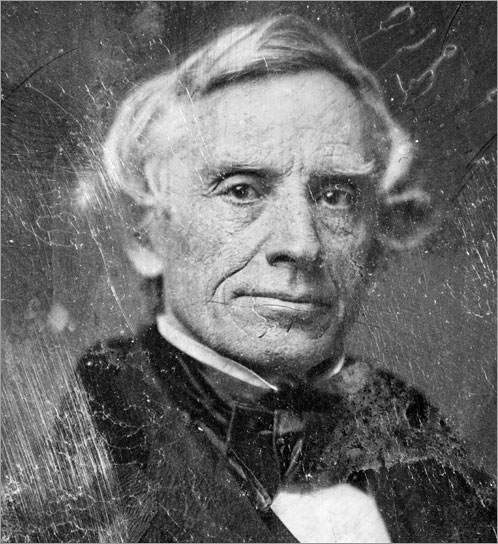 What is Morse Code?
In 1832, Samuel Morse was traveling to the United States from Europe on a ship when he overheard a conversation about electromagnetism that inspired his idea for an electric telegraph. Though he had little training in electricity, he realized that pulses of electrical current could convey information over wires.
[Speaker Notes: Any ideas how Morse code is linked to the Mission Impossible movies?]
Challenge Question
Will buying a boat and spending time on the water help you learn morse code?
Hello
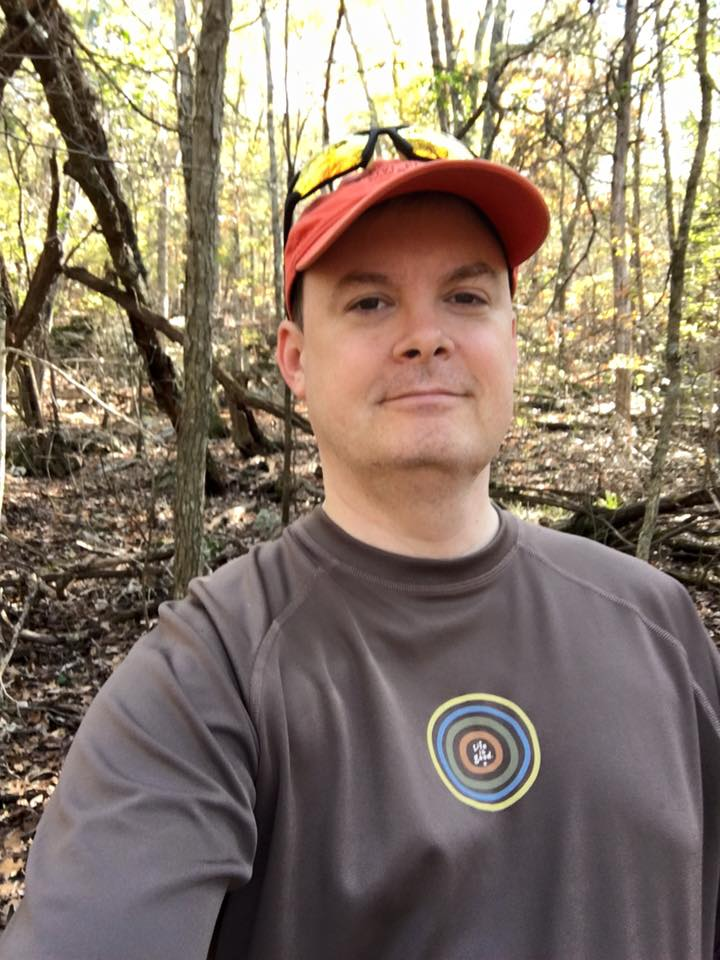 Jerry Poplin
KF4BOE
Why Learn Morse Code
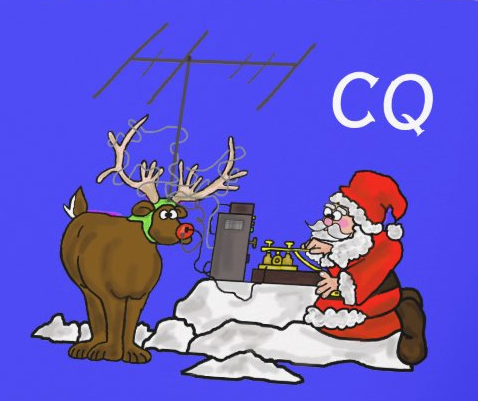 Challenging  Rewarding
POTA / SOTA / IOTA
More bang per watt – 3kHz vs 100Hz
DX
QRP & QRPp
Gear can be small and simple and cheap
[Speaker Notes: Show Pixie$2 on Ali Express]
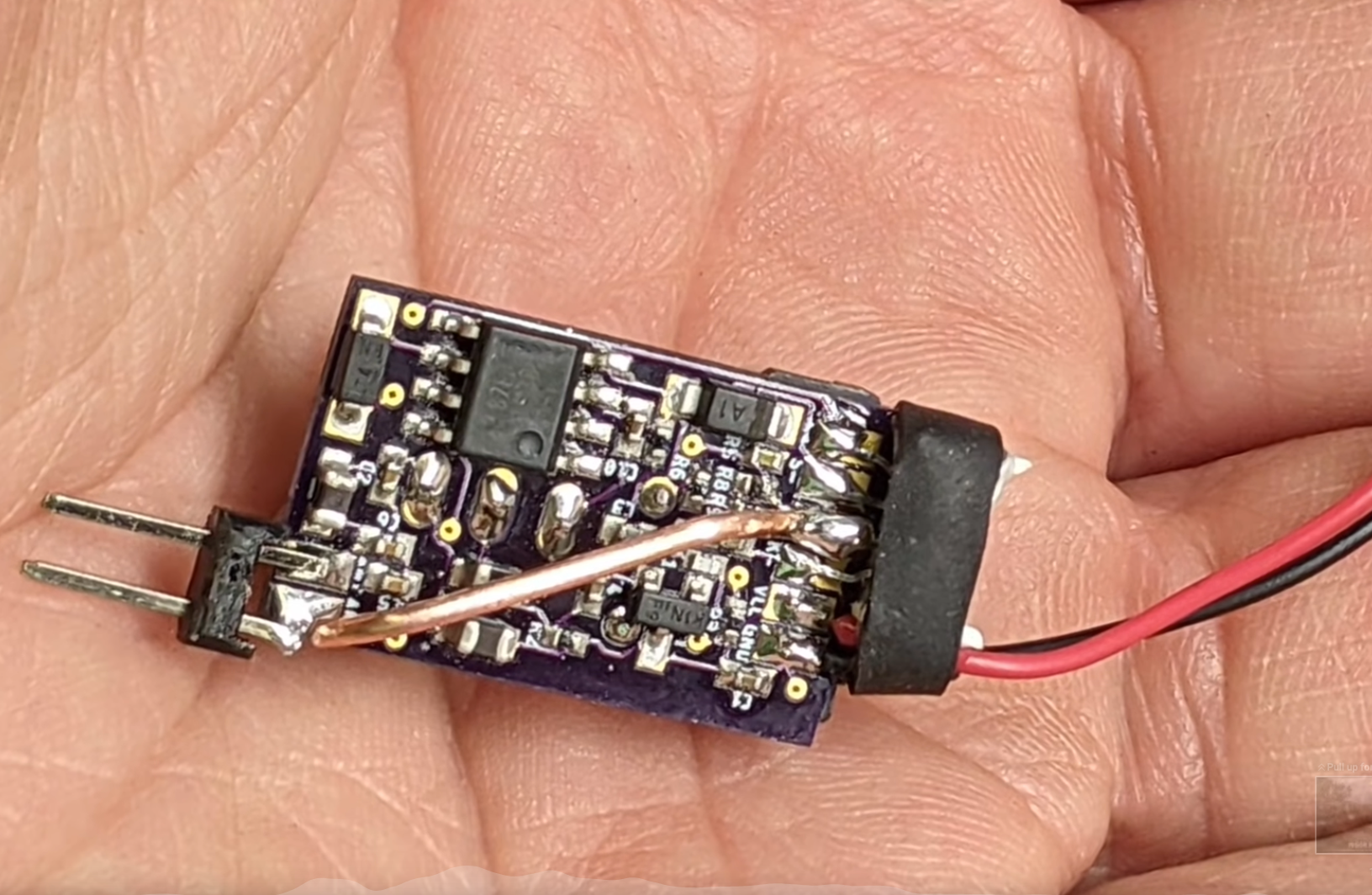 Micro SOTA850 mW2.7 grams
key 
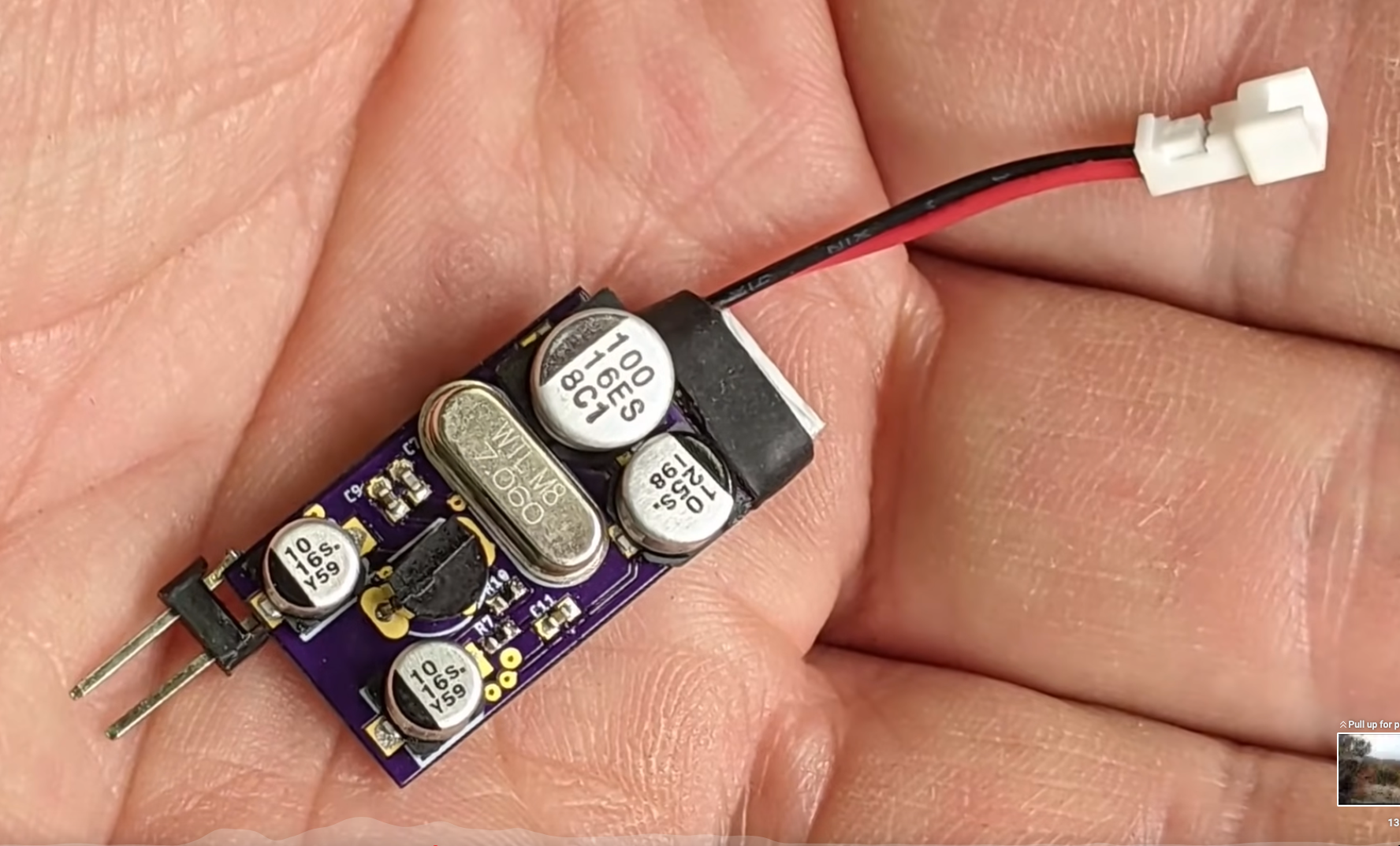 It’s Magic
Modern, but old
Used by generations past
Free as in freedom
Challenge Question
How is Mission Impossible theme song related to Morse Code?
Challenge Question
How is Mission Impossible theme song related to Morse Code?
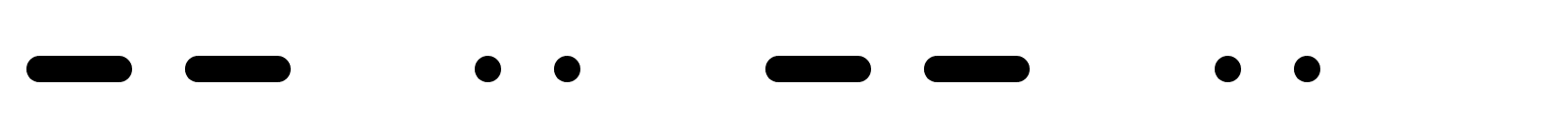 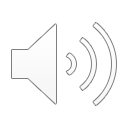 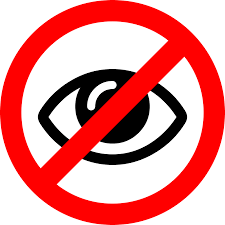 How NOT To Learn Morse Code
Morse code is an aural language, you need to learn it with your ears, not your eyes.
Attempts to learn it using any visual means may work initially but will most likely cause you to hit a wall when trying to increase your speed.
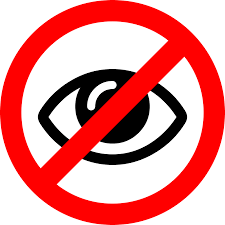 How NOT To Learn Morse Code
Morse code is an aural language, you need to learn it with your ears, not your eyes.
Attempts to learn it using any visual means may work initially but will most likely cause you to hit a wall when trying to increase your speed.
Don’t use your eyes???
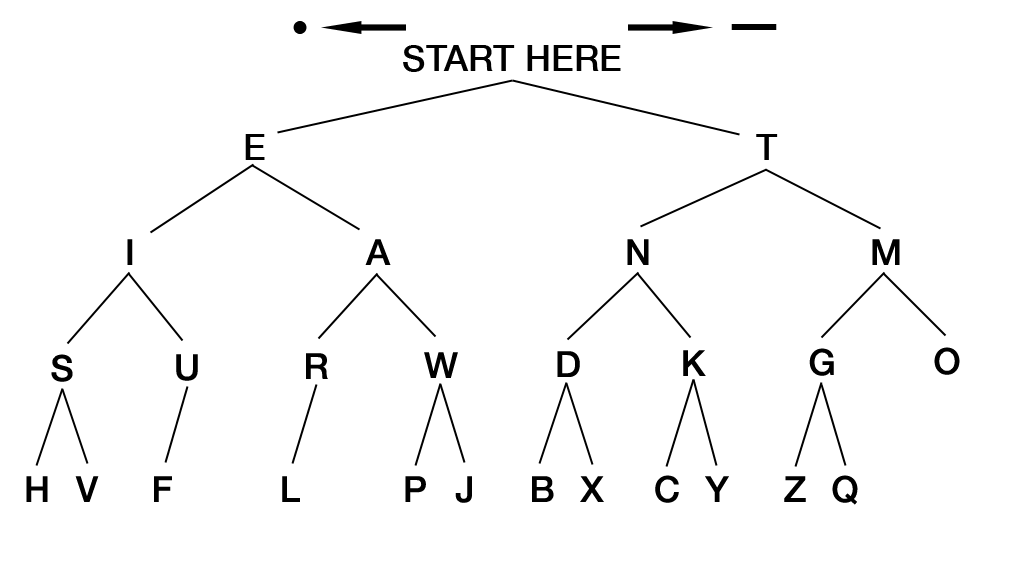 [Speaker Notes: Quick, what character is DI-DAH-DI-DIT?]
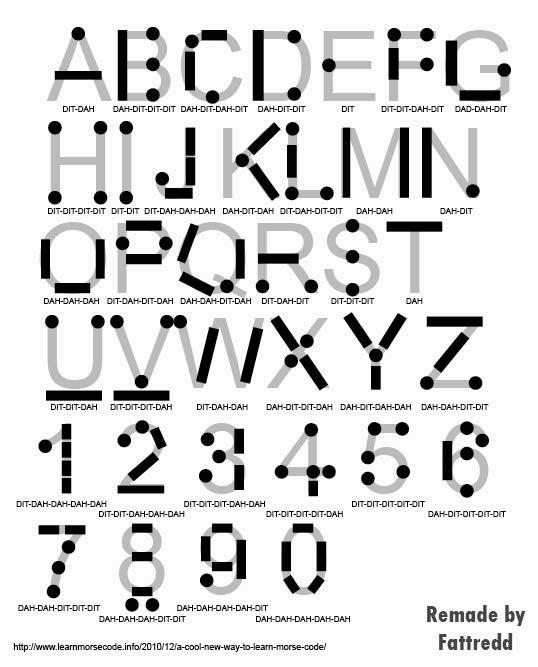 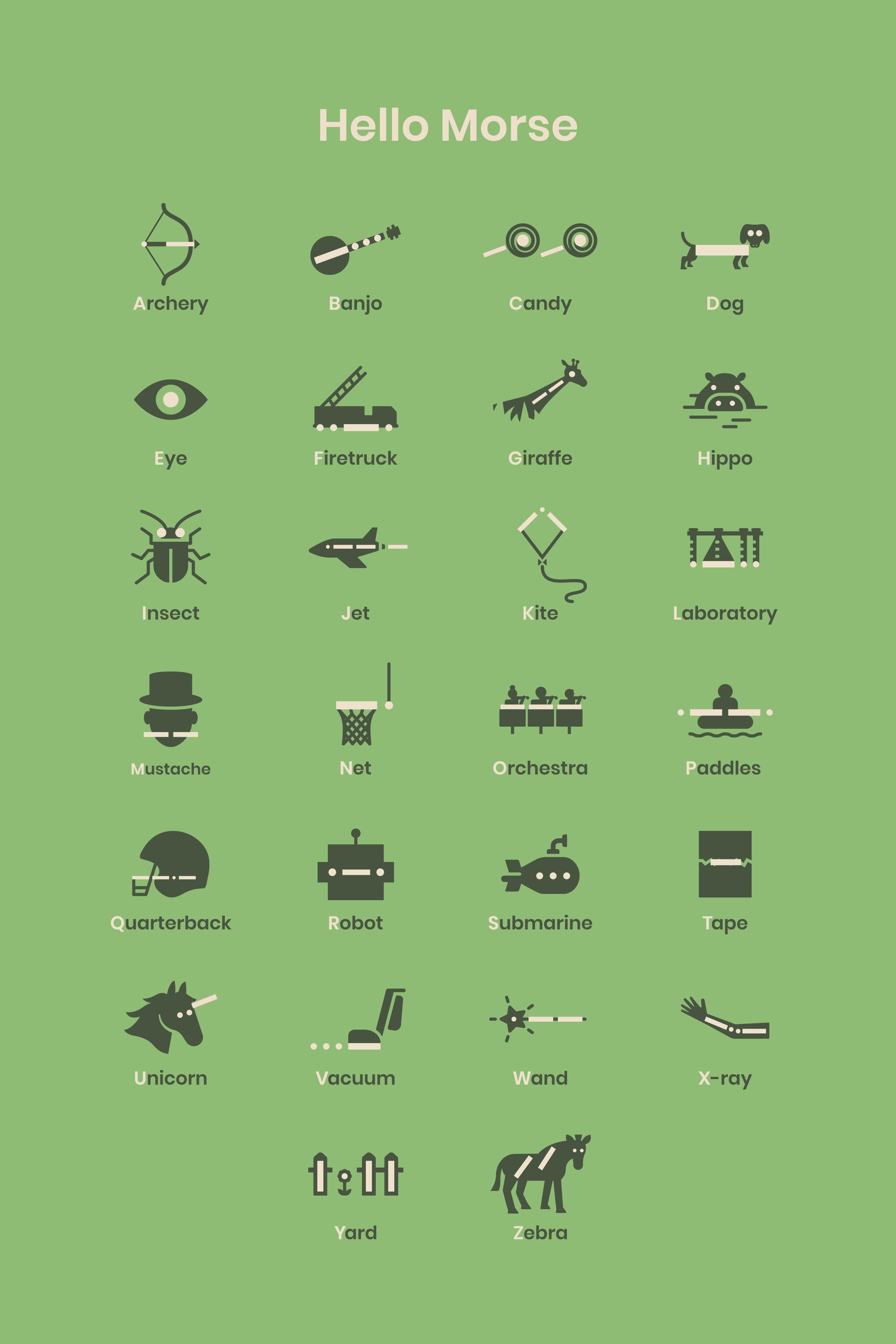 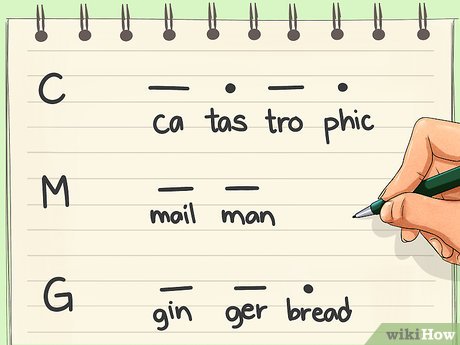 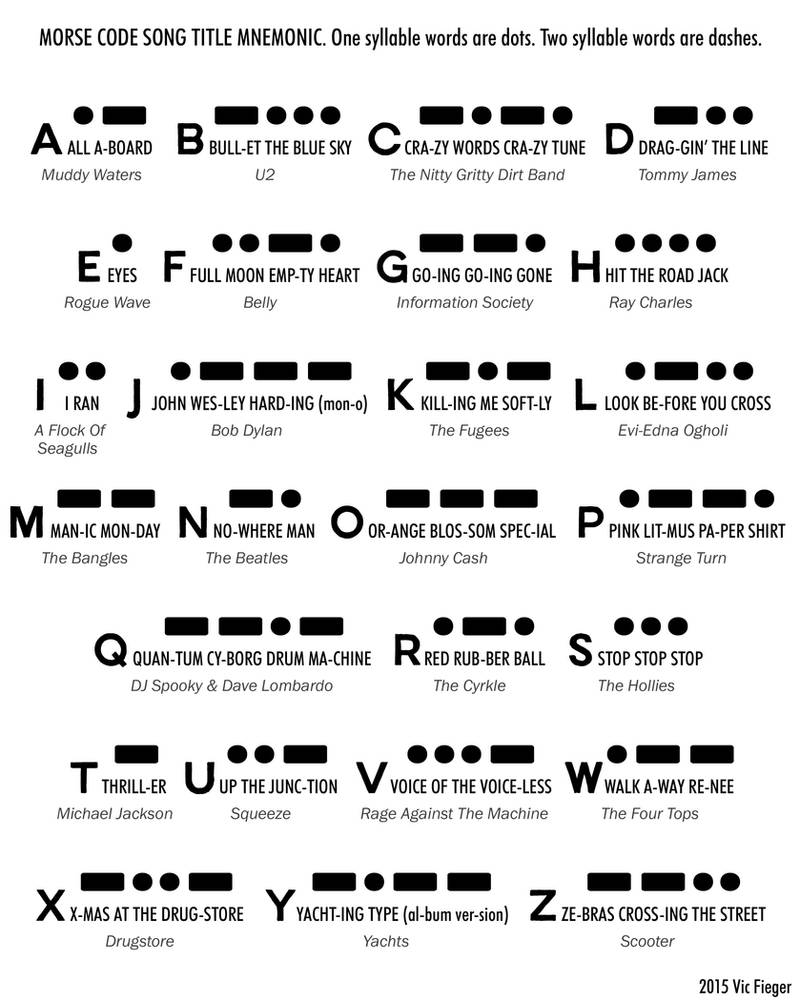 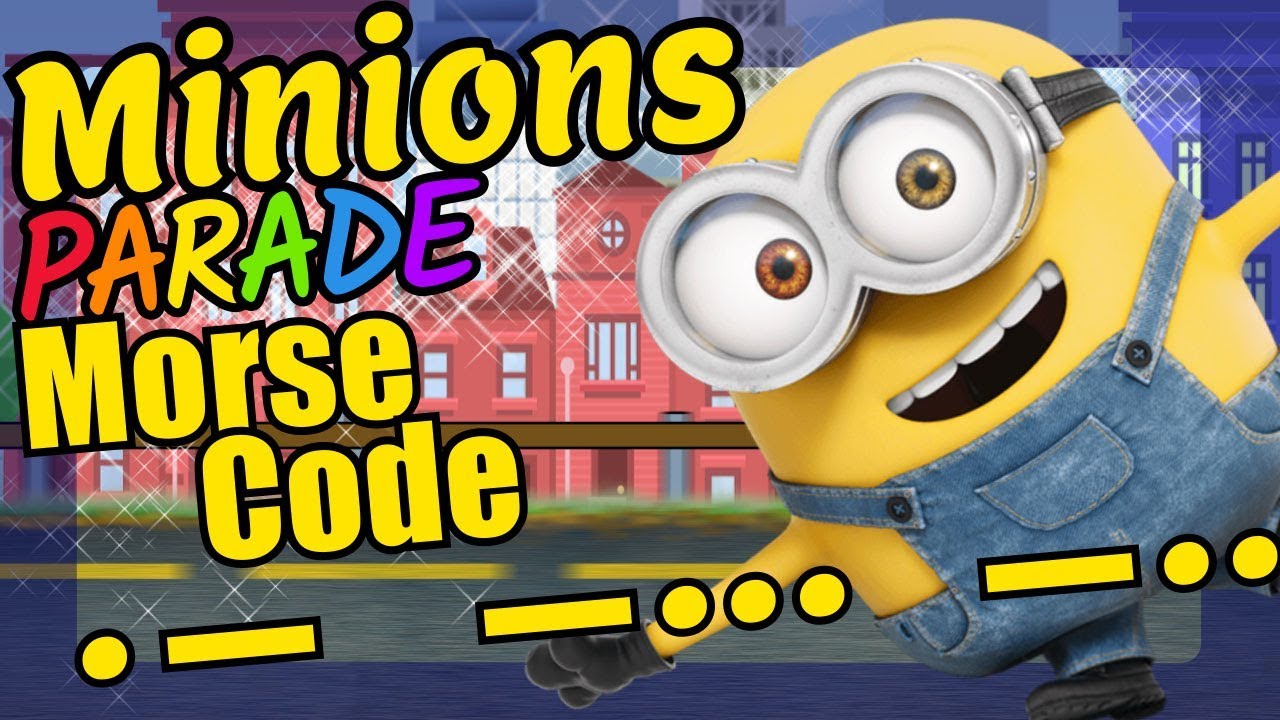 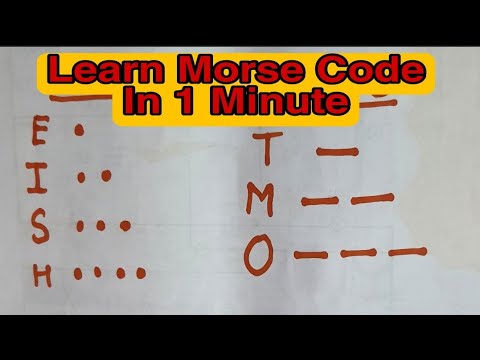 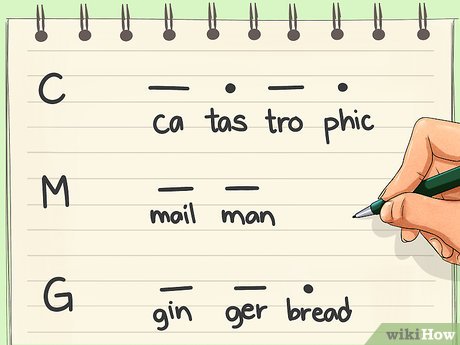 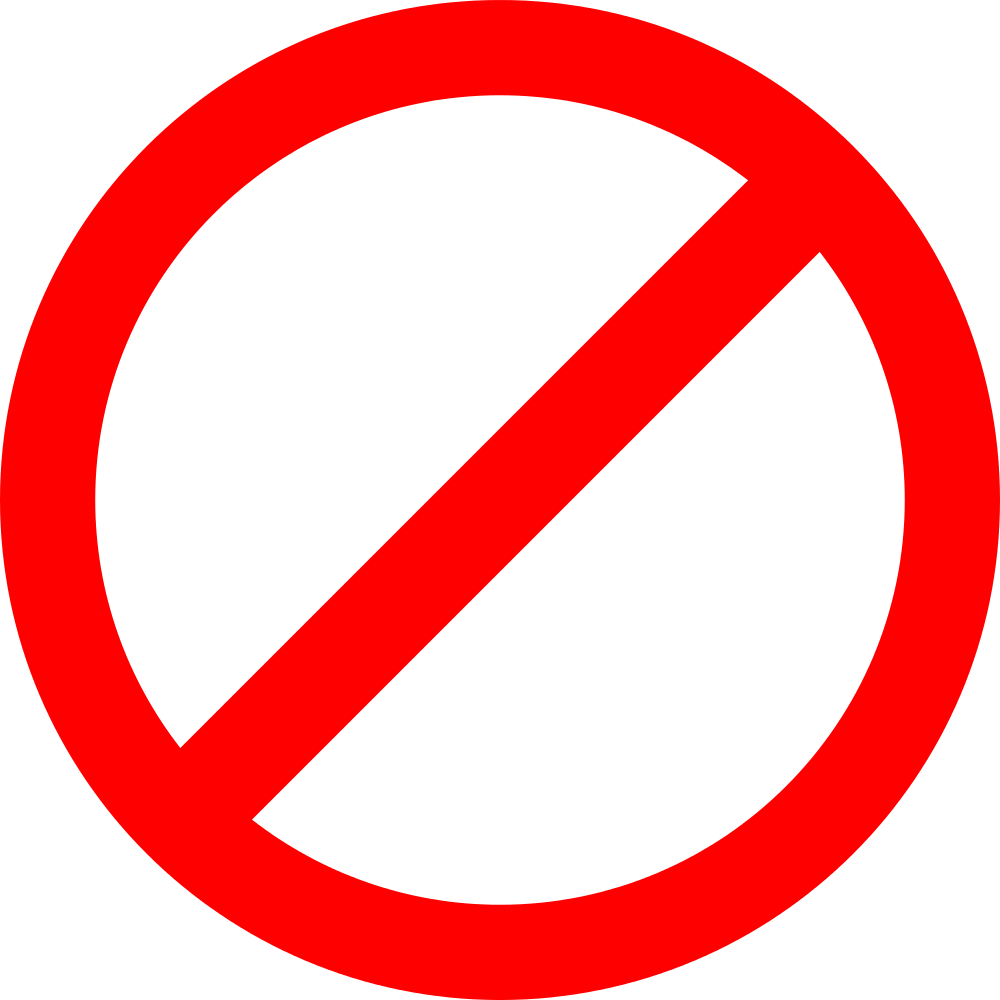 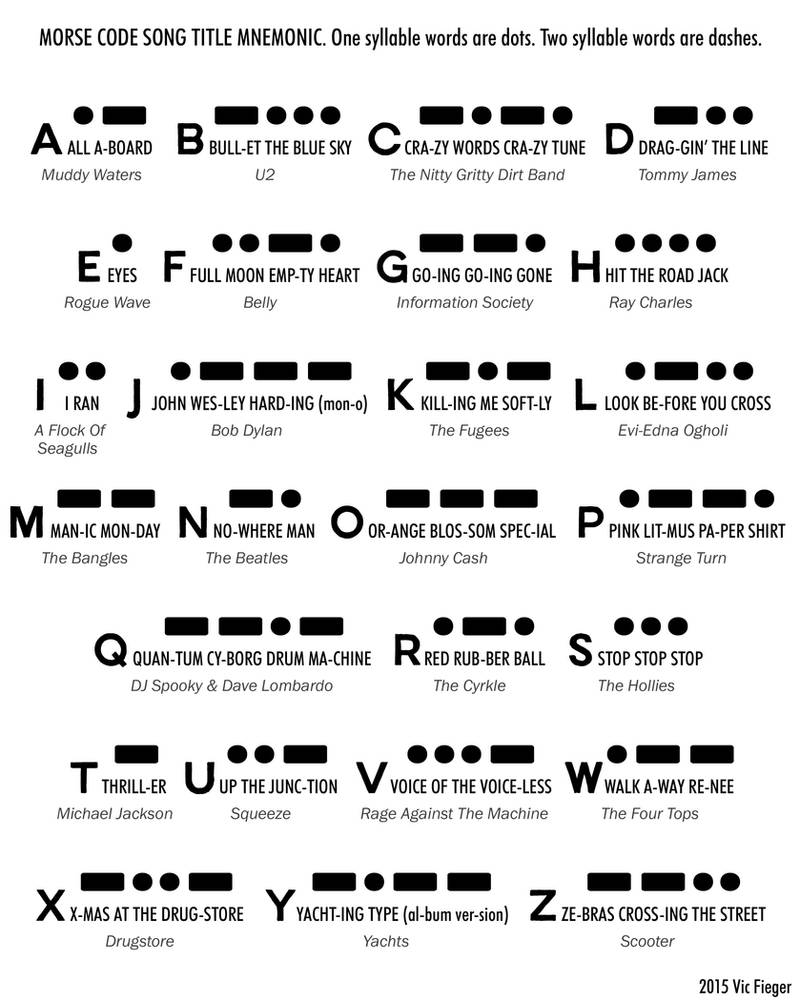 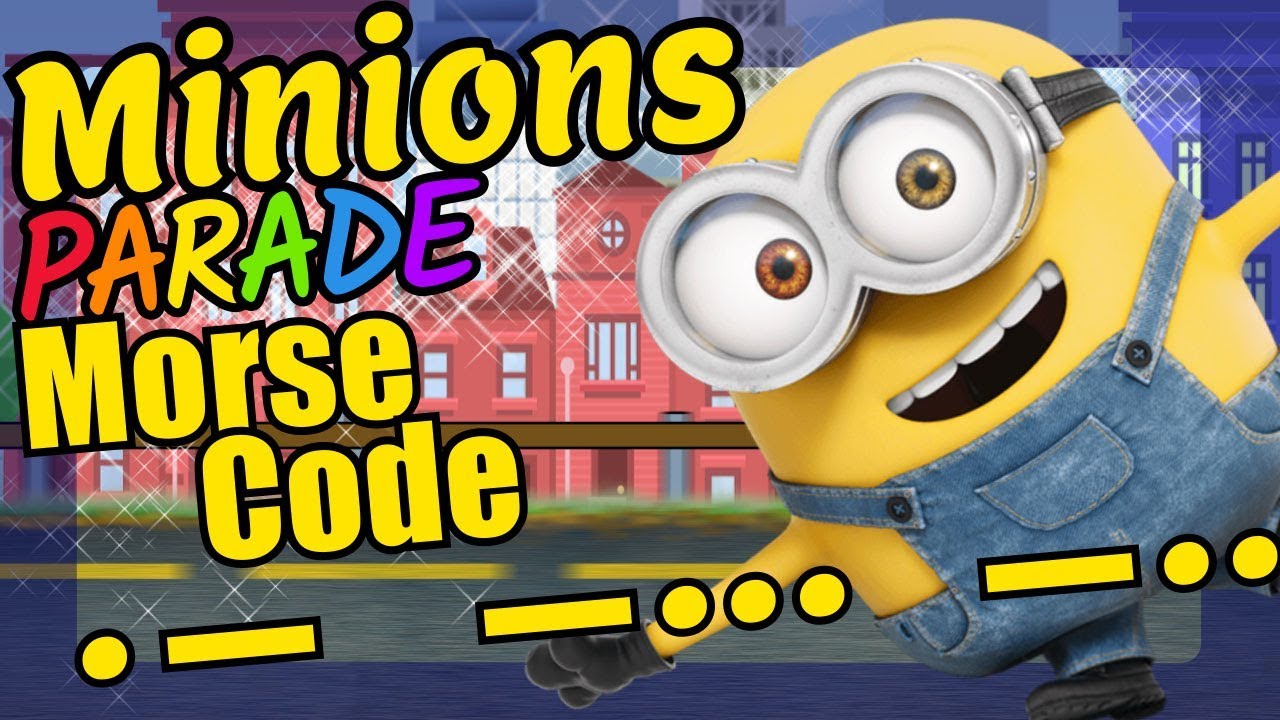 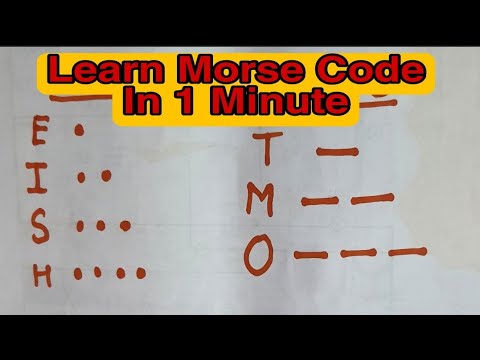 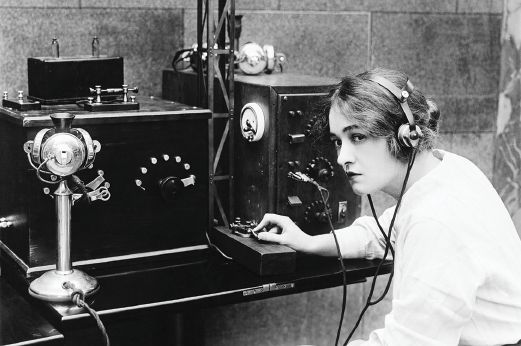 How To Learn Morse Code
Practice, Practice, Practice,Practice, Practice,Practice, …
[Speaker Notes: Who learning Morse code has a roommate?]
Methods
Learn by sound of the letter, then eventually the sound of entire words (do not count dits & dahs)
L is not  “dot dash dot dot”,  but  “di-dah-di-dit”
Farnsworth – target character speed, adjust character spacing 
20/10 is common, may need go to 30wpm
Koch – learn characters in certain order, start with two, add more as you become proficient
Most Apps support Farnsworth and Koch
[Speaker Notes: May need to go faster to avoid trying to count dits and dahs.
30/8
Don’t go too slow. 5 wpm is painful.]
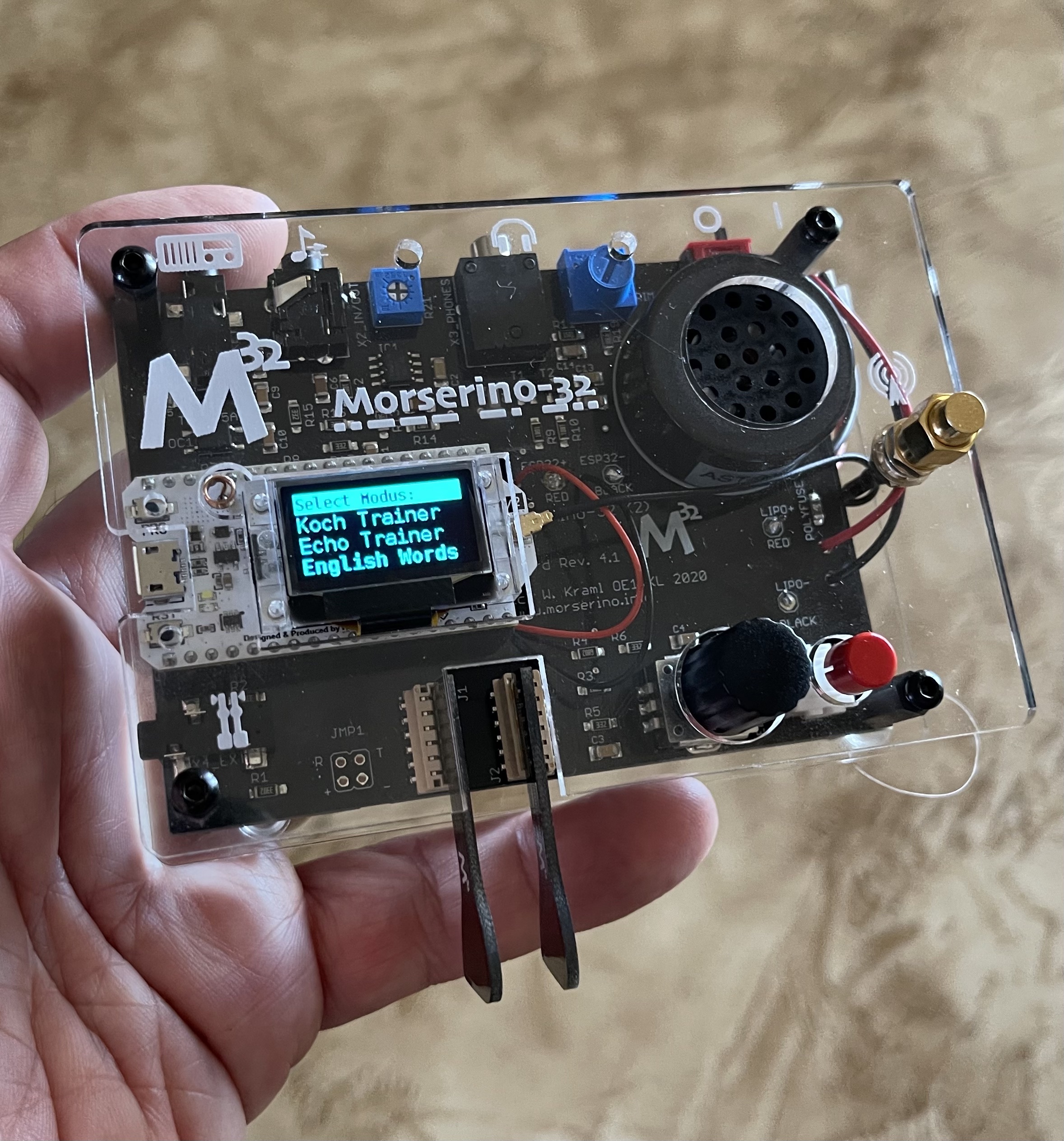 Helpful Tools
Hardware (mostly sending)
Code Practice Oscillators
Decoders
Practice correct timing when learning to send with a straight key
Morserino-32 kit
CW Trainer, Echo Trainer, CW Decoder,CW Transceiver using LoRa or Internet
qsobot.online
[Speaker Notes: Morserino-32 is $115 from Austria.]
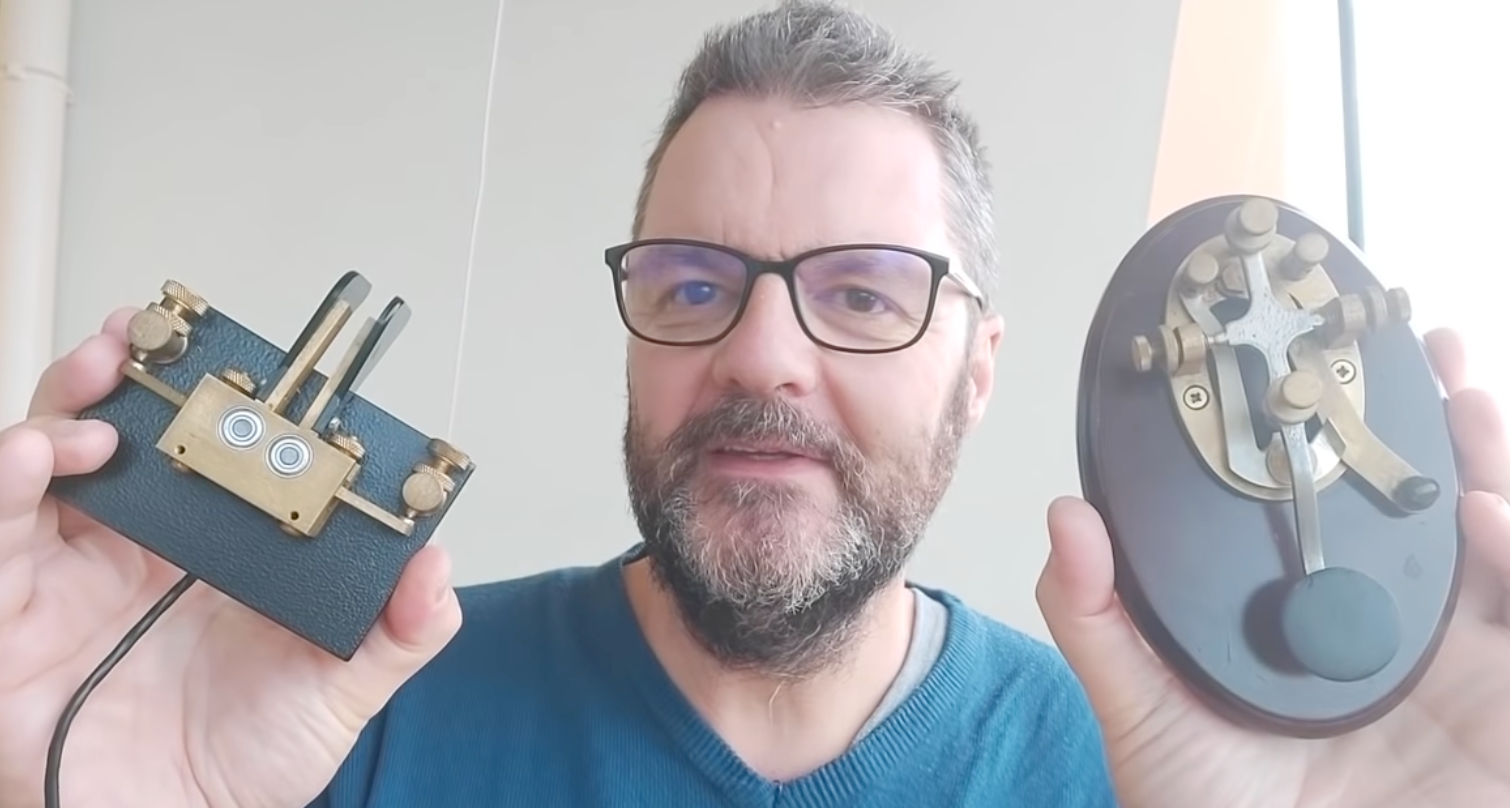 Sending: Key vs Paddles
When one uses a straight key, one must use precise timing since the code is produced by physical manipulation. A paddle is different from a straight key since the difference in timing between the “dits” and the “dashes” is built into the unit.
[Speaker Notes: Gil Gruson F4WBY the Radio Prepper from France.]
Web
lcwo.net
longislandcwclub.org
morsecode.ninja
Mobile Apps
Ham Morse
Morse Toad
Morse Machine
Morse Mentor Pro
Morse Mania
Desktop Apps
CW Trainer by G4FON
Apps
Some apps will send real QSOs, current headlines, and let you upload your own content. 

They can also simulate real listening conditions such as band noise.
[Speaker Notes: LICC is a great way to start out with a support group.]
Tips
Challenge Question
What one word sums up this presentation?
Challenge Question
What one word sums up this presentation?
     PRACTICE
Questions?
keithford.com/files